ISRAEL 2019
ANDY WOODS
Part 3
Tel Aviv, Joppa, Caesarea Maritma, 
Mt. Carmel, Megiddo
Sepphoris, Upper Galilee/Caesarea-Philippi andTel Dan, Sea of Galilee, Mt.  of Beatitudes
Capernaum, Tabgha, Jordan River,
Bet She 'An, Jericho
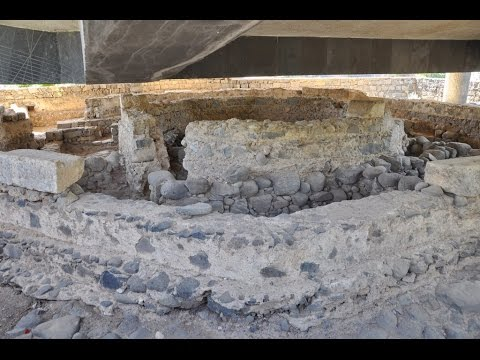 Capernaum
Peter’s family home
Synagogue
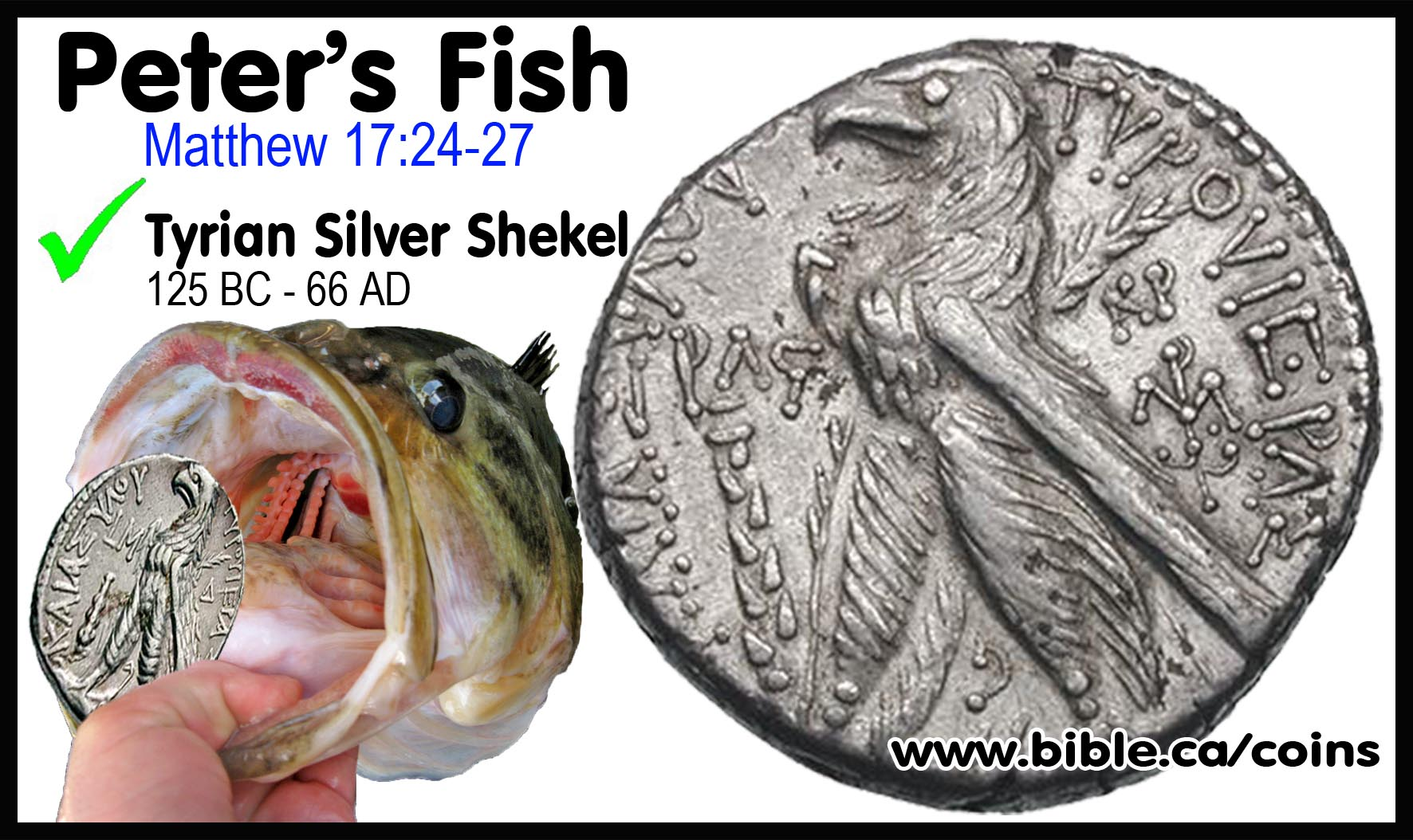 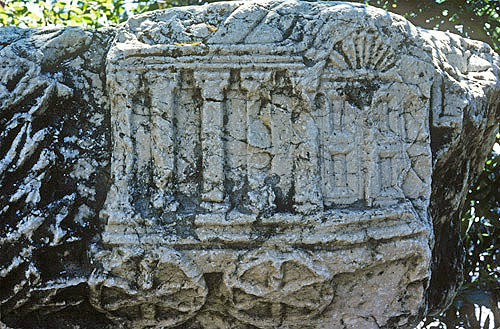 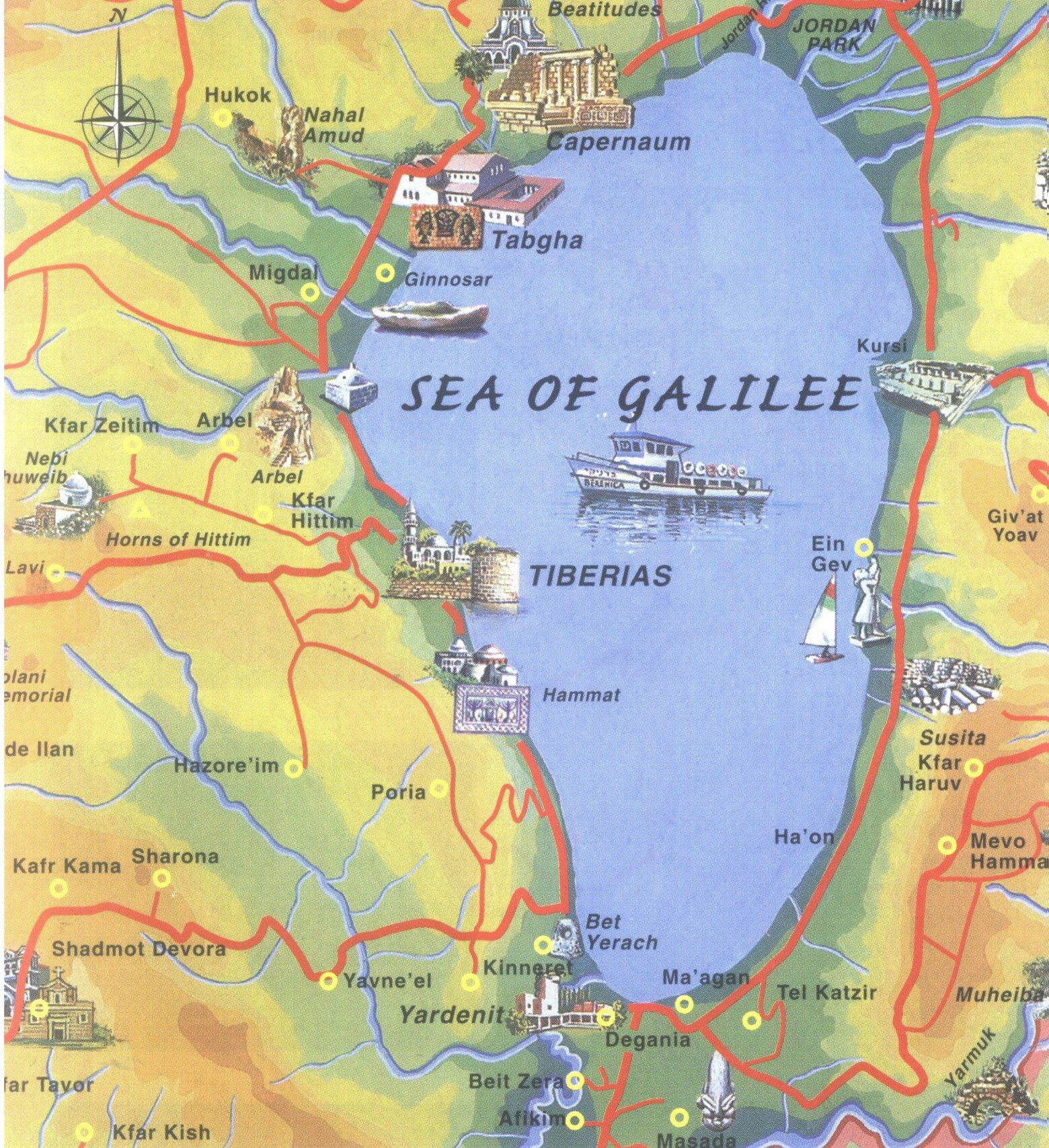 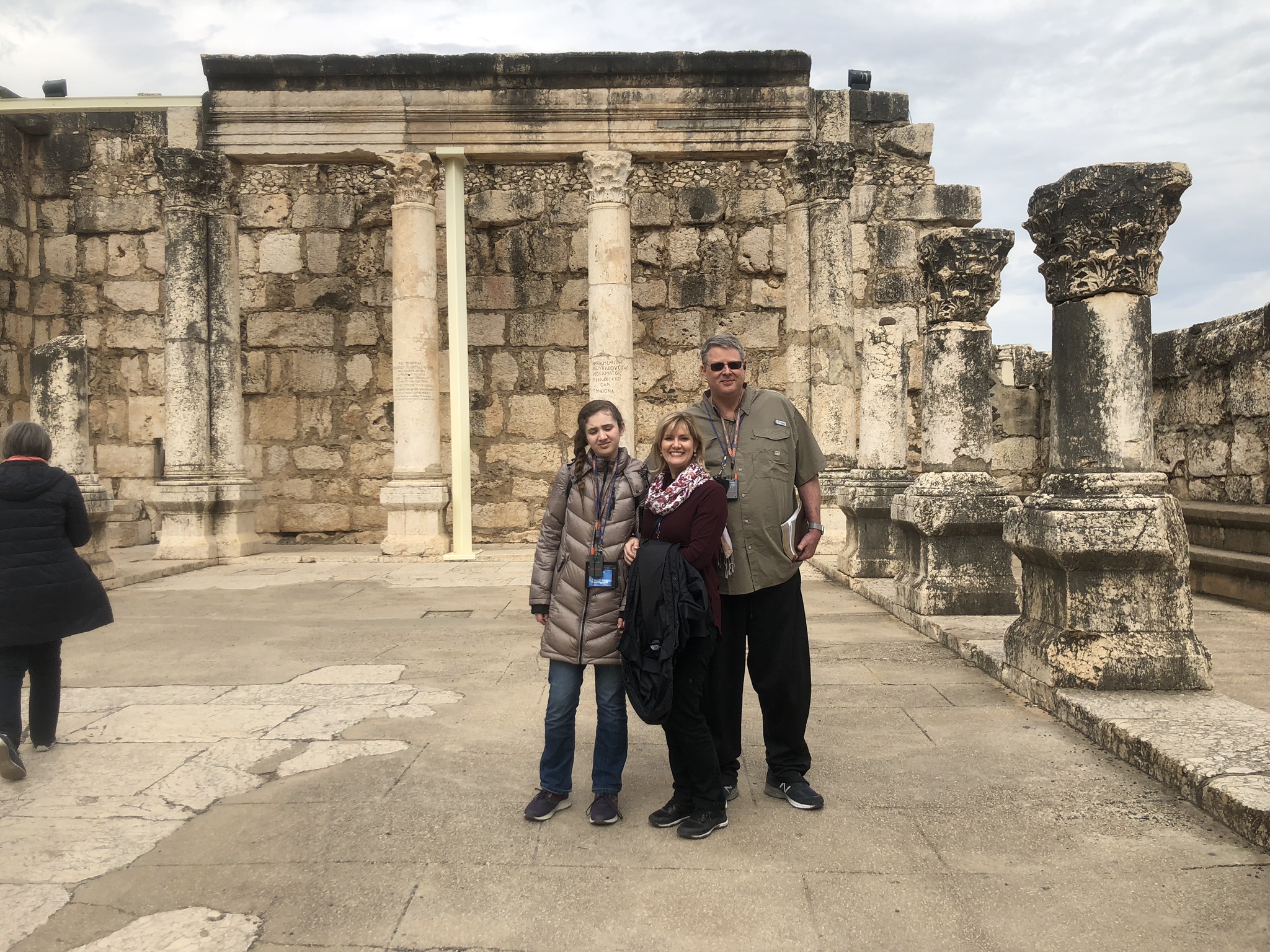 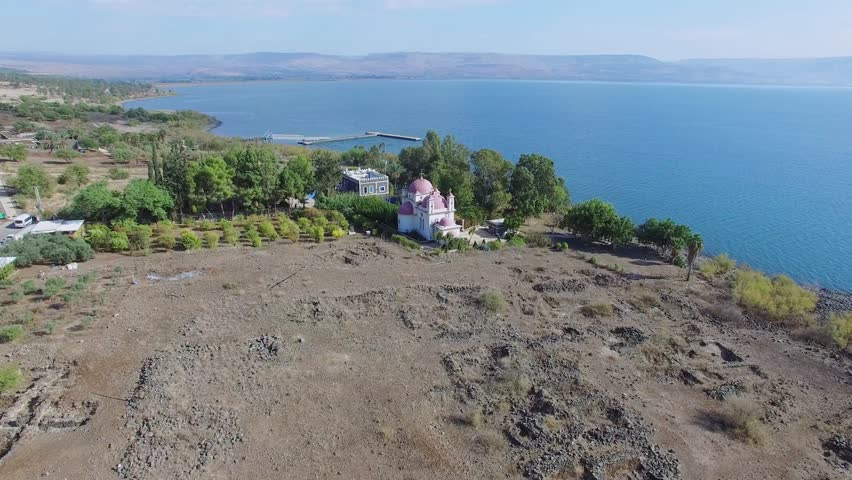 5
7 “I AM” statements in John
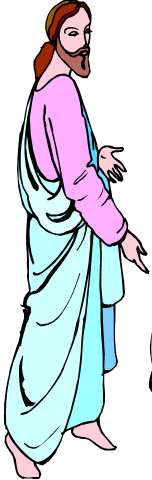 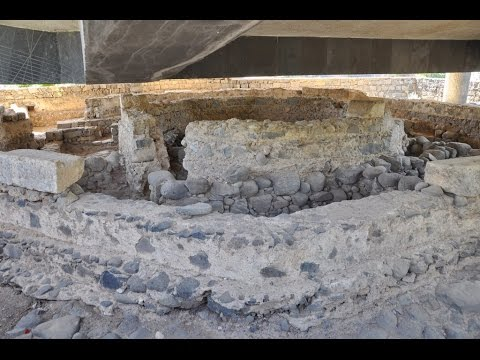 Capernaum
Peter’s family home
Synagogue
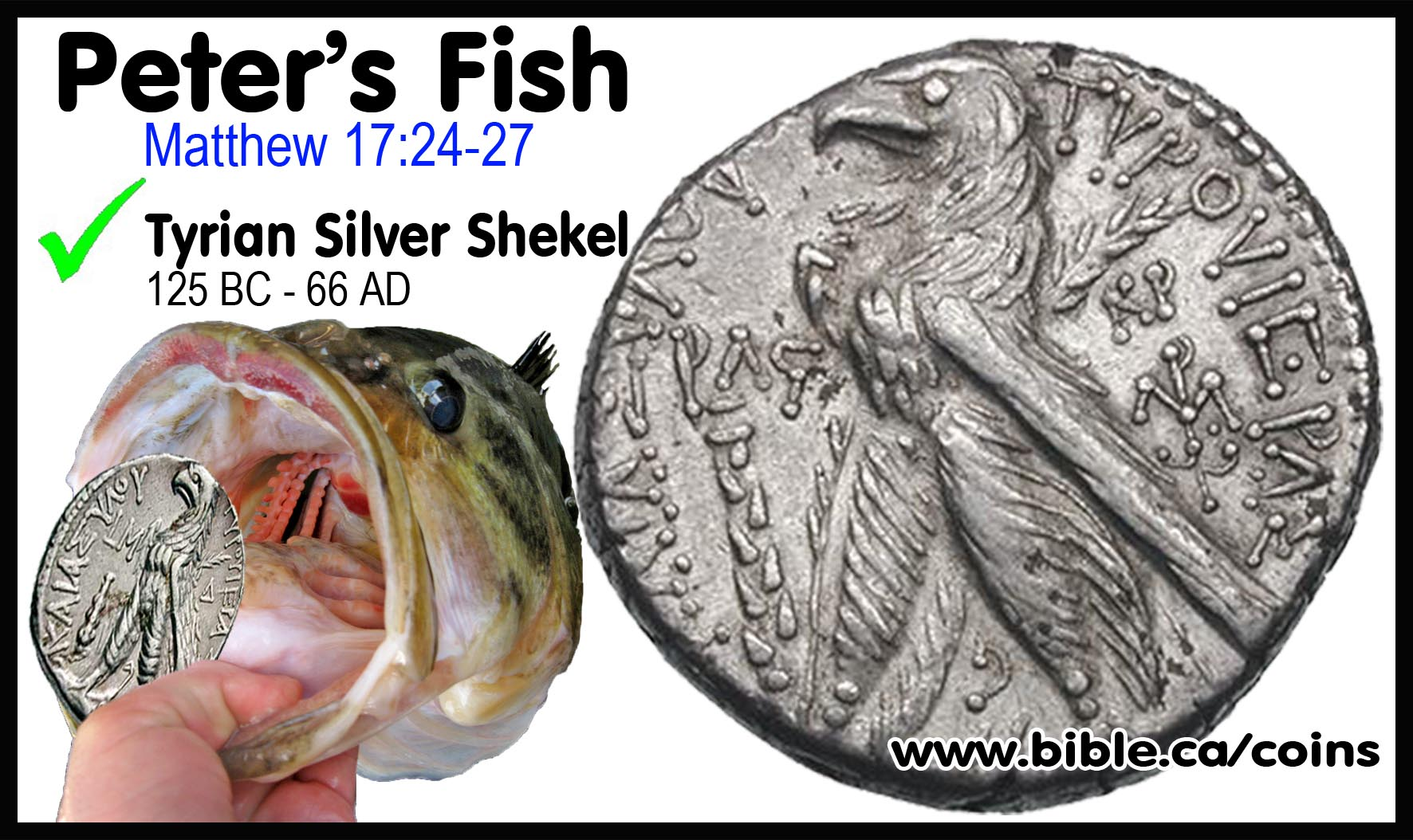 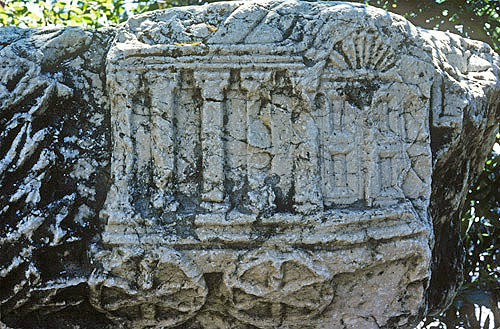 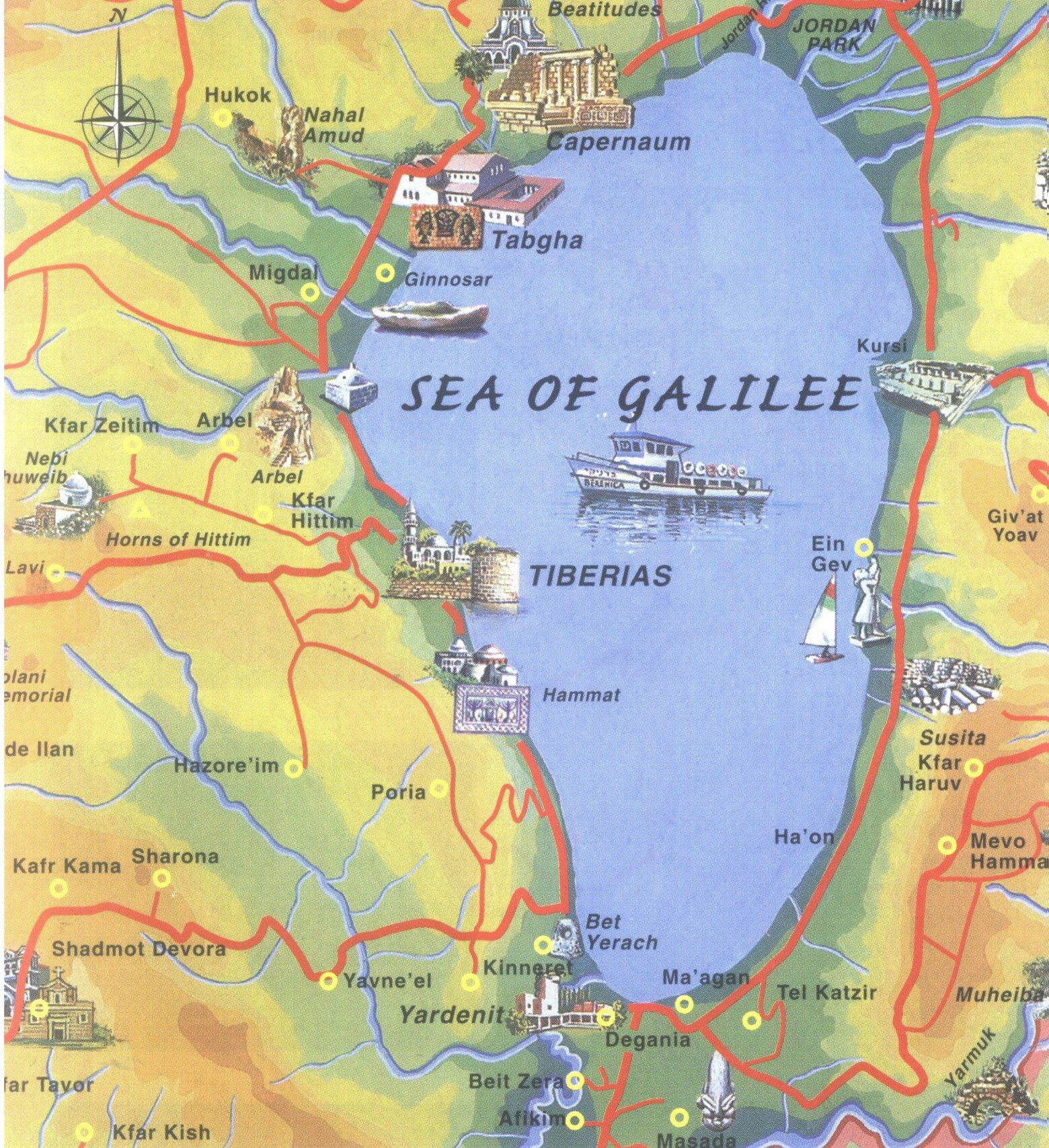 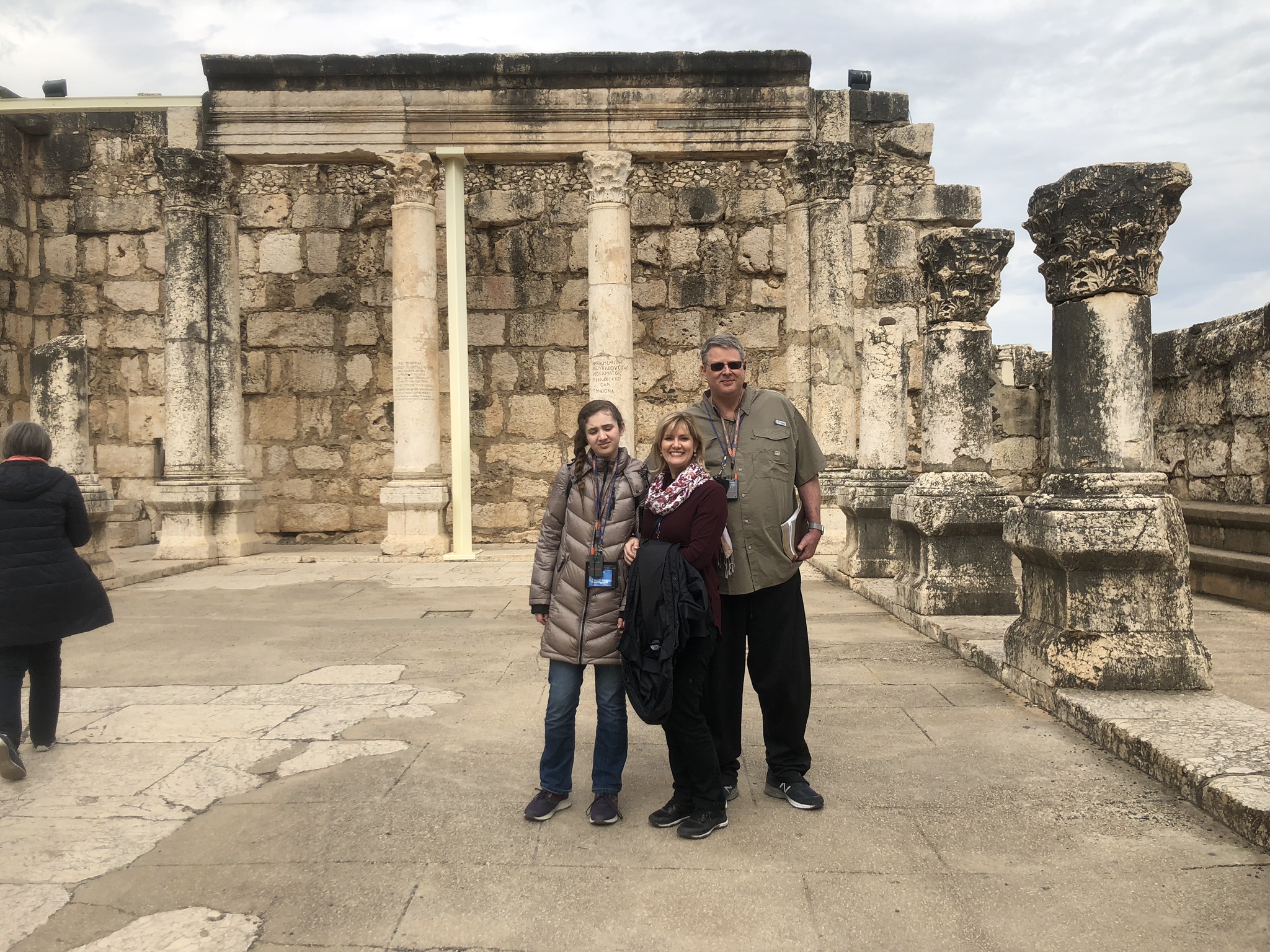 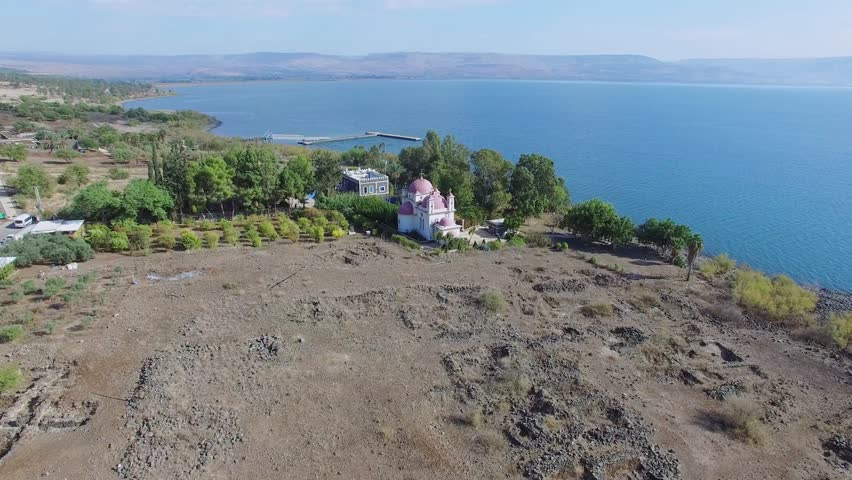 7
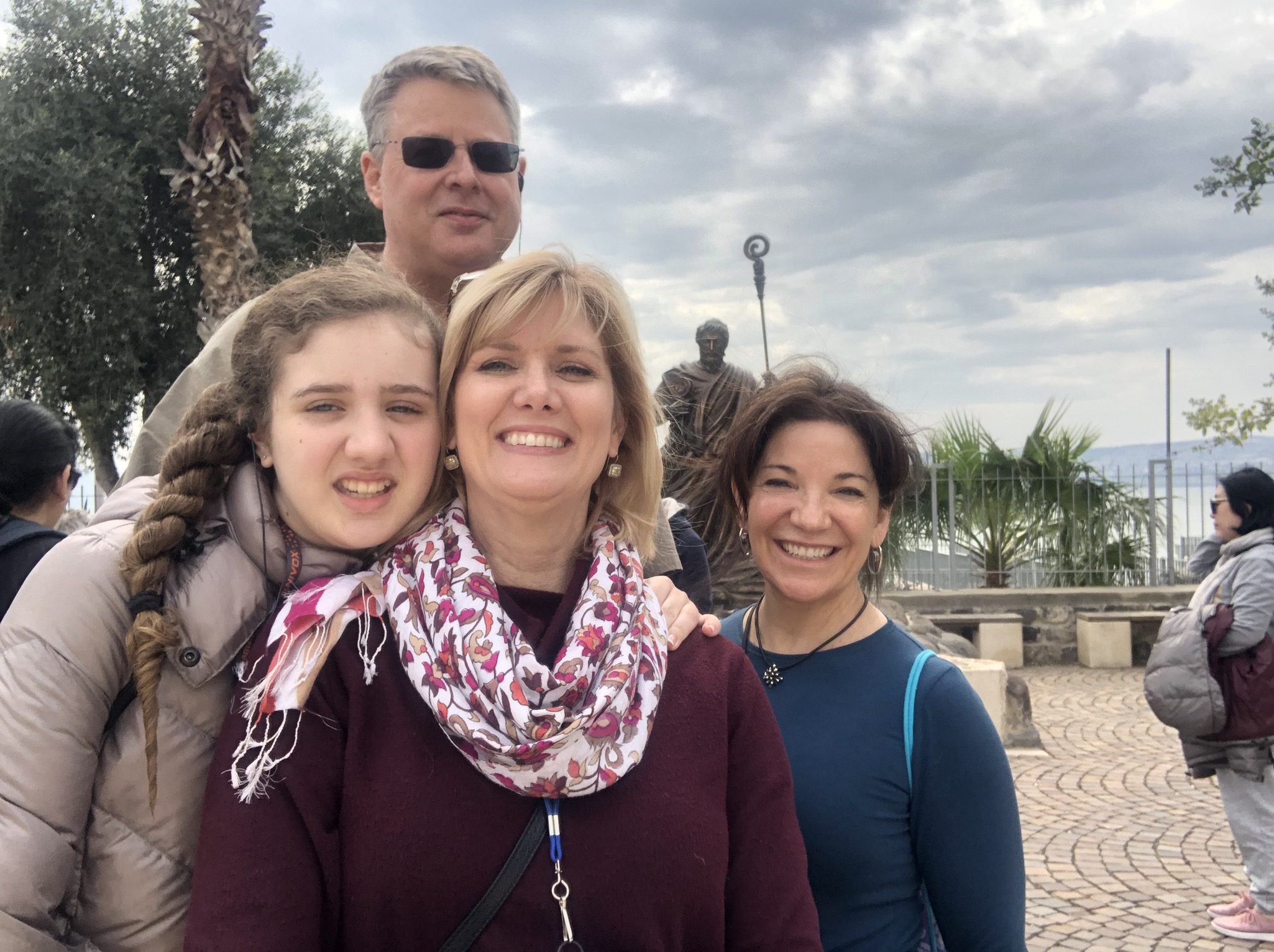 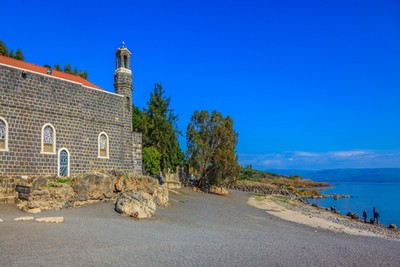 Tabgha
Peter’s Primacy
Feeding of 5000
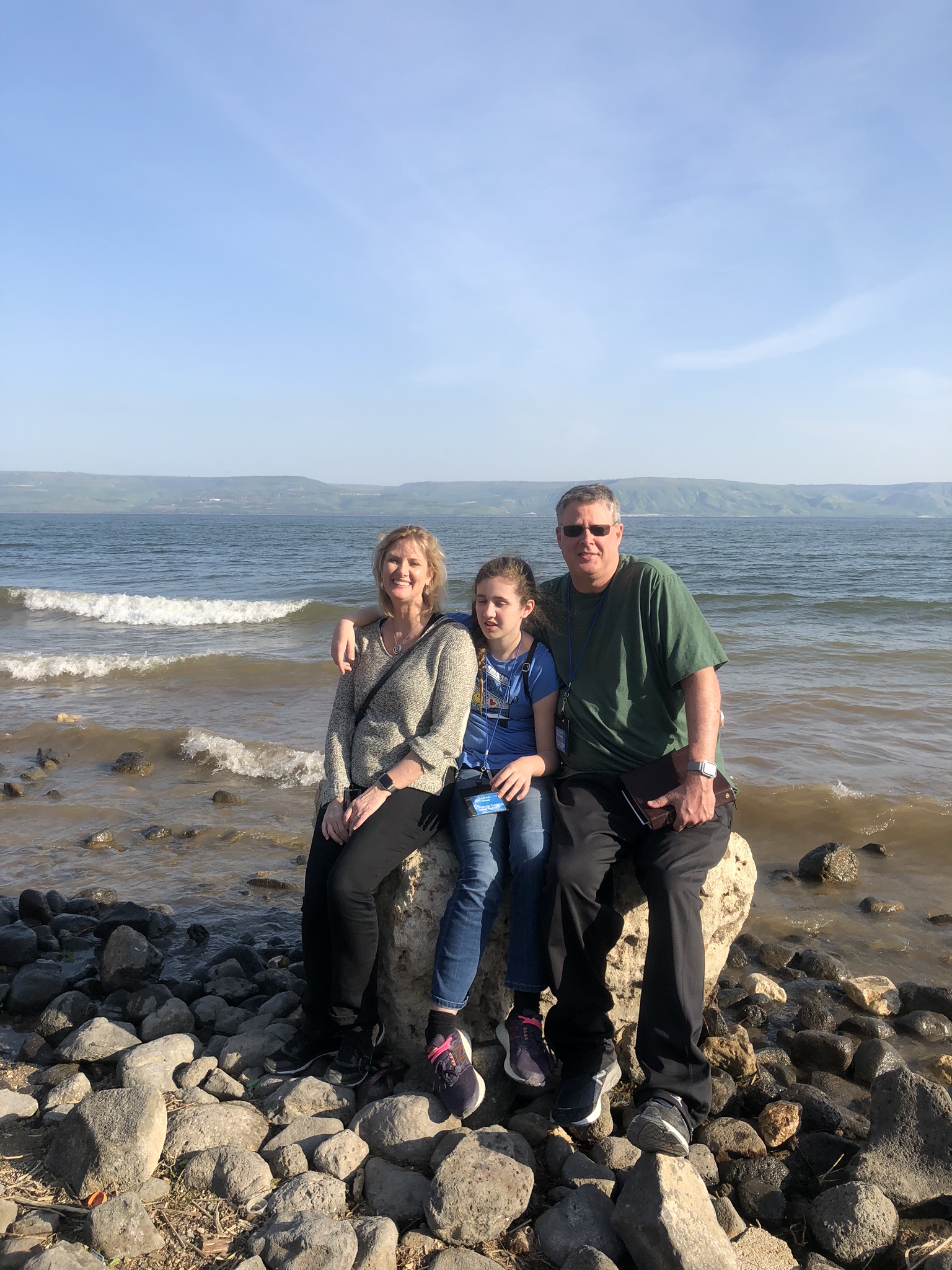 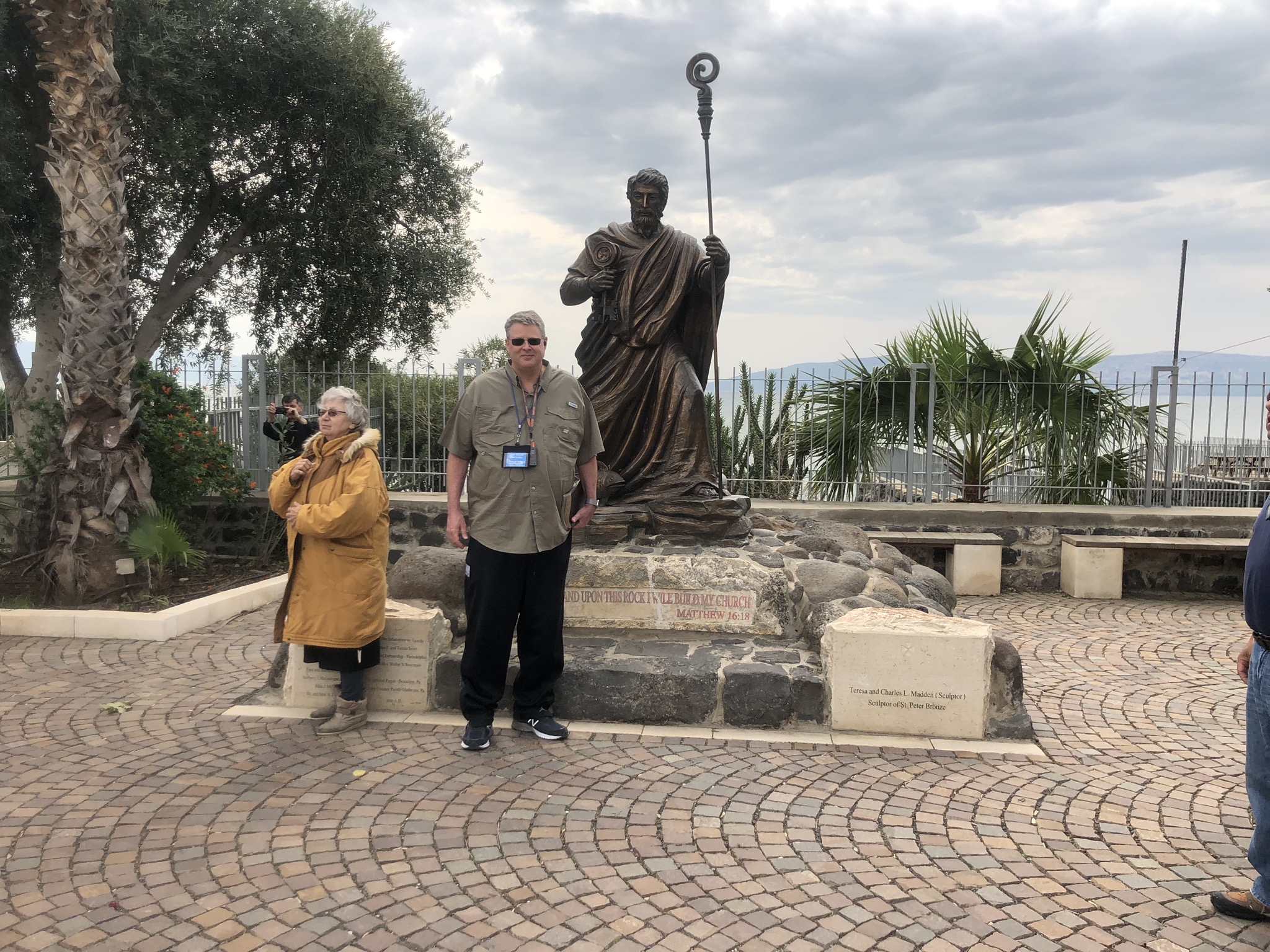 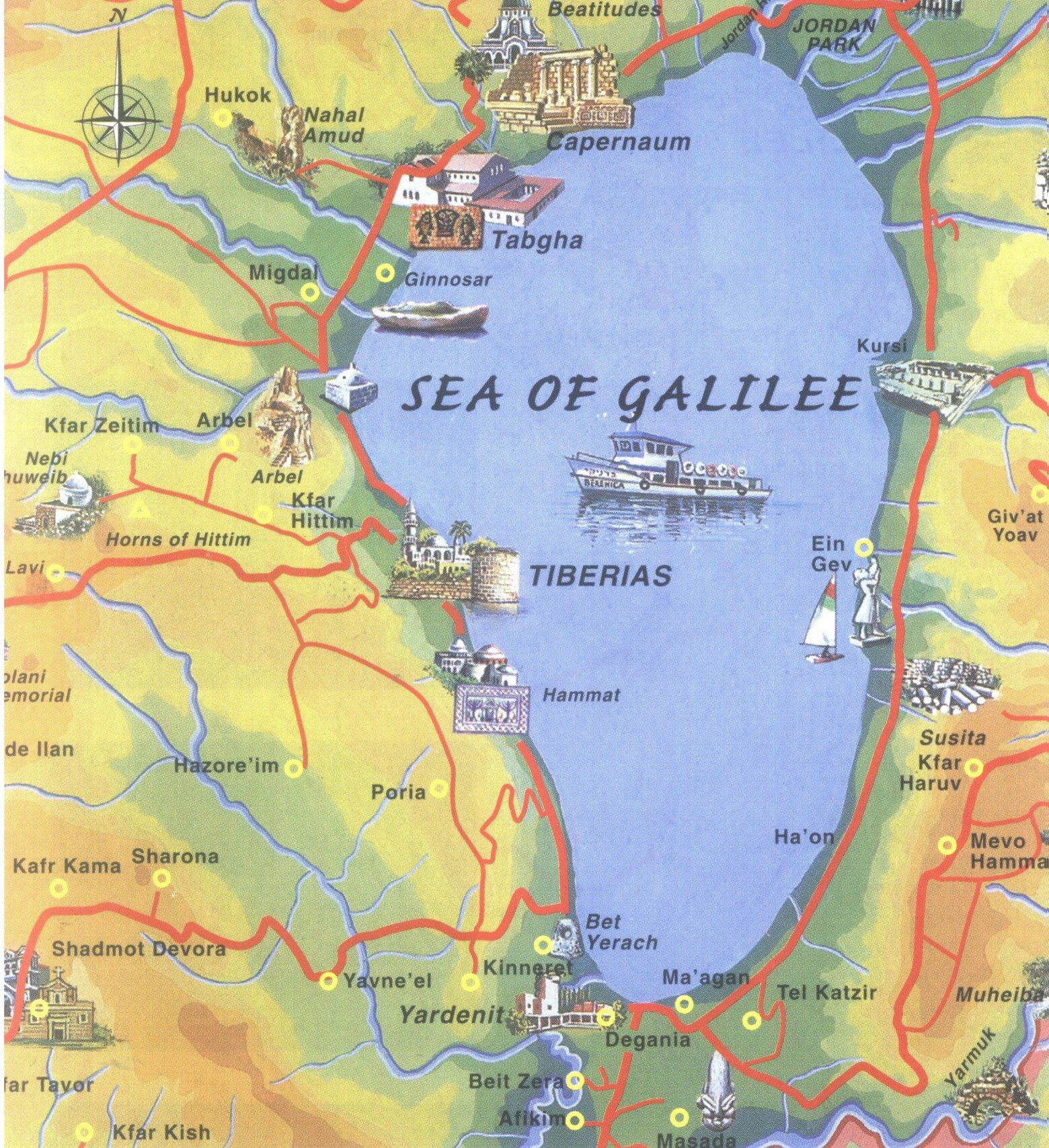 8
John 20:30-31
“Therefore many other signs Jesus also performed in the presence of the disciples, which are not written in this book; but these have been written so that you may believe that Jesus is the Christ, the Son of God; and that believing you may have life in His name.”
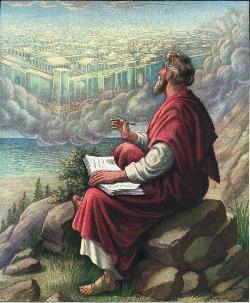 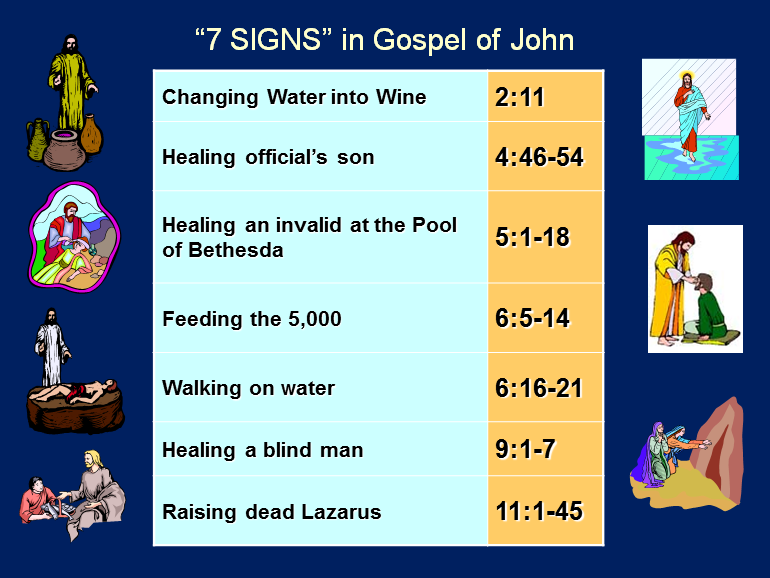 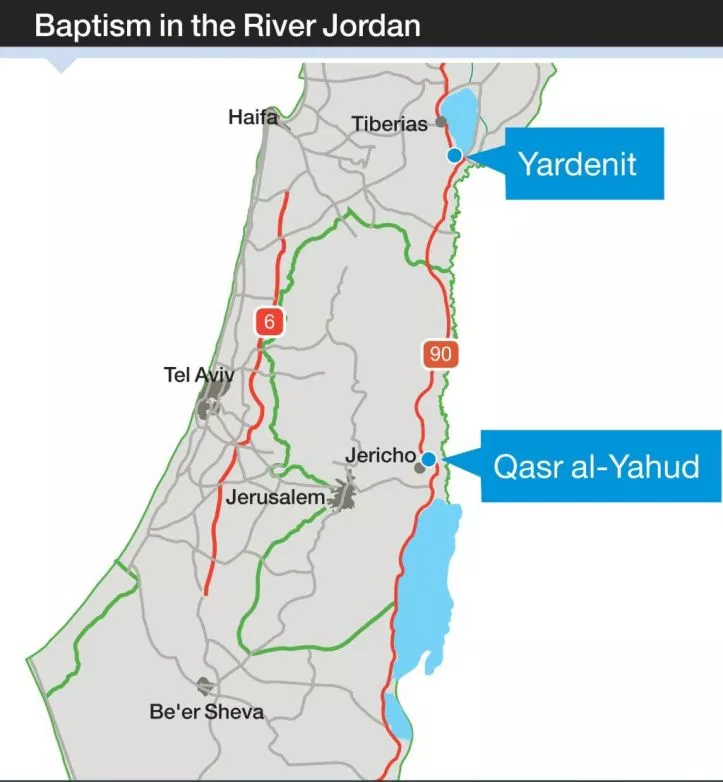 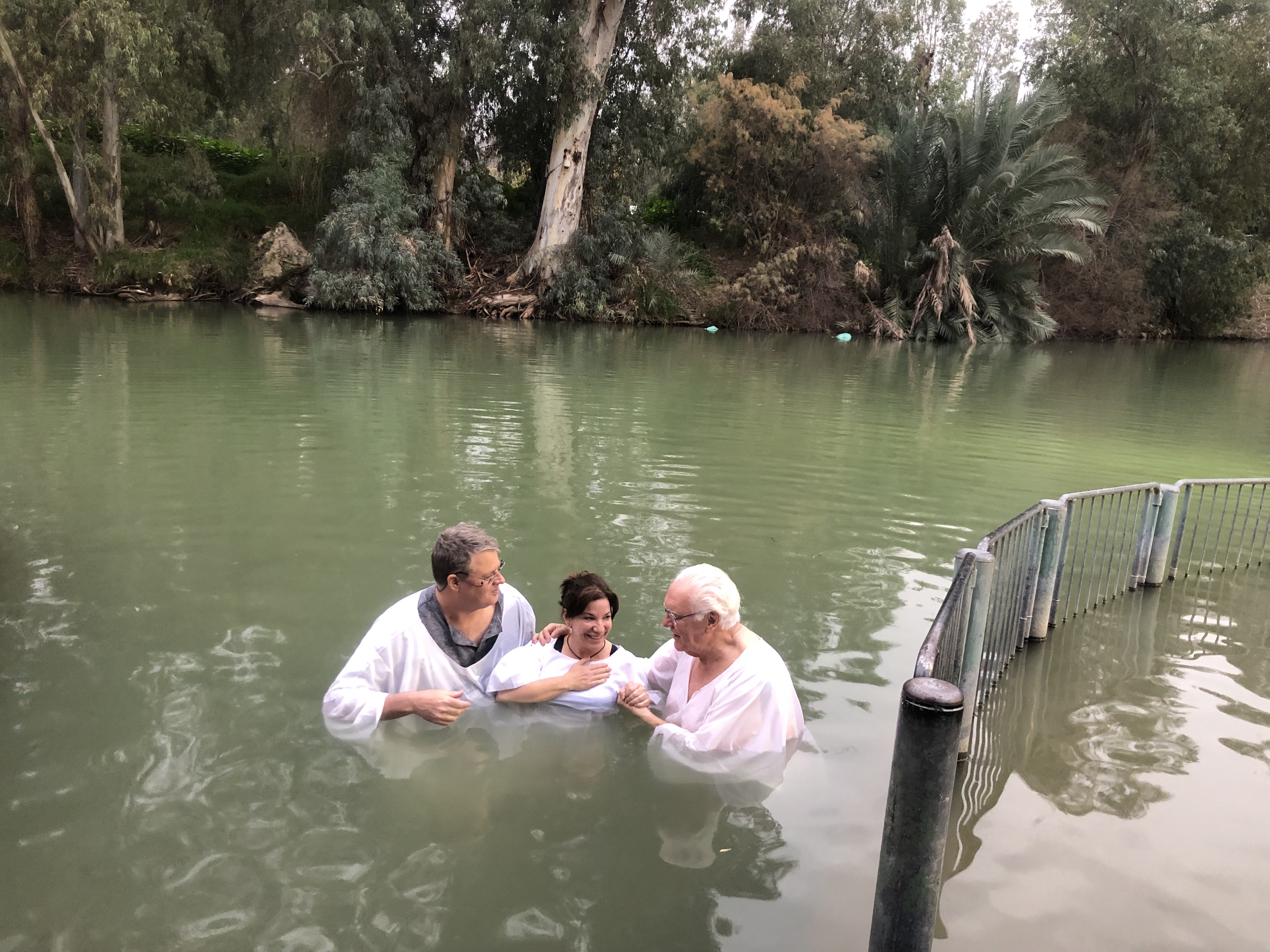 Jordan River
Yardernit
Yardernit
Baptisms
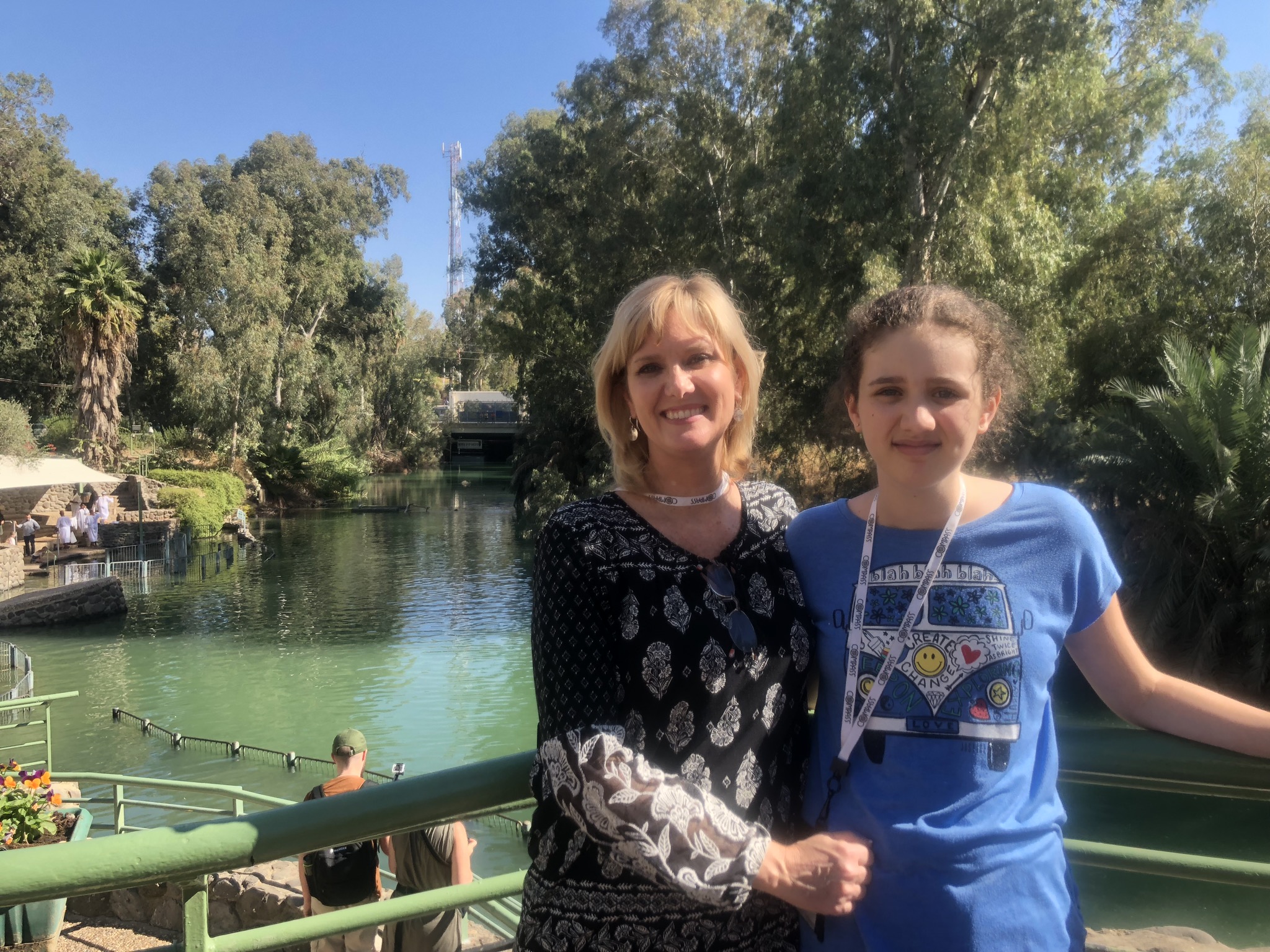 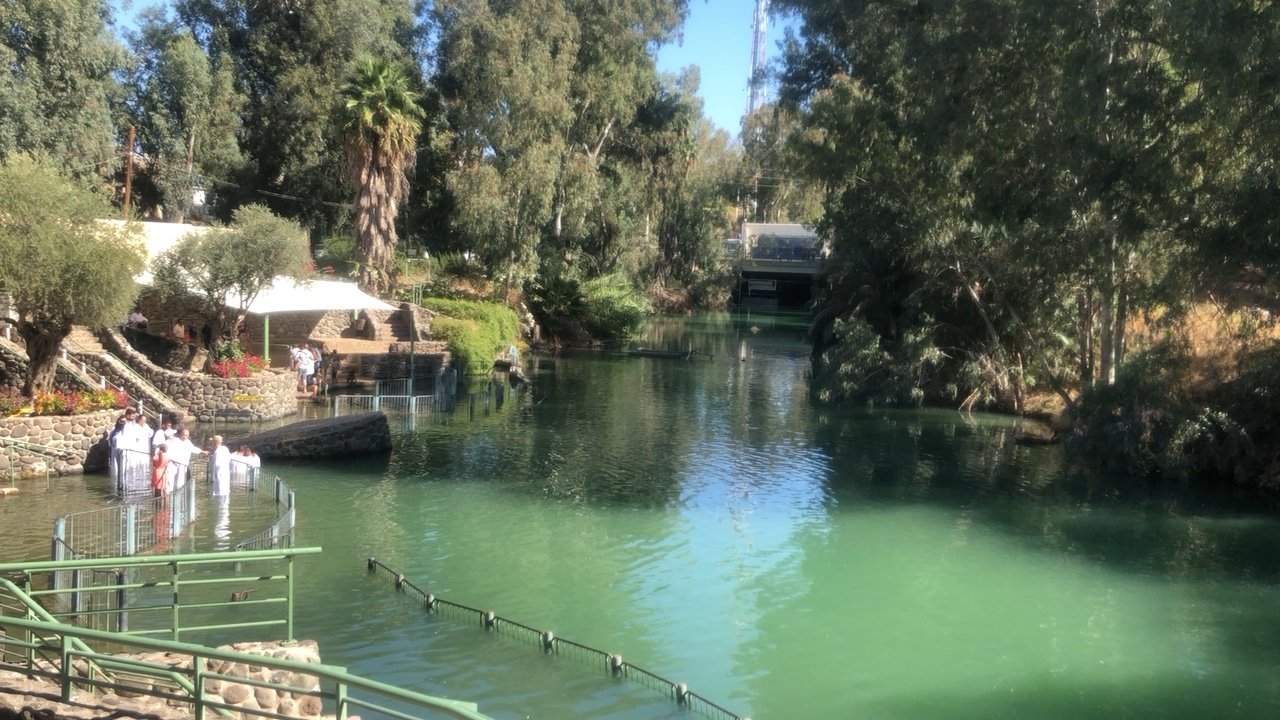 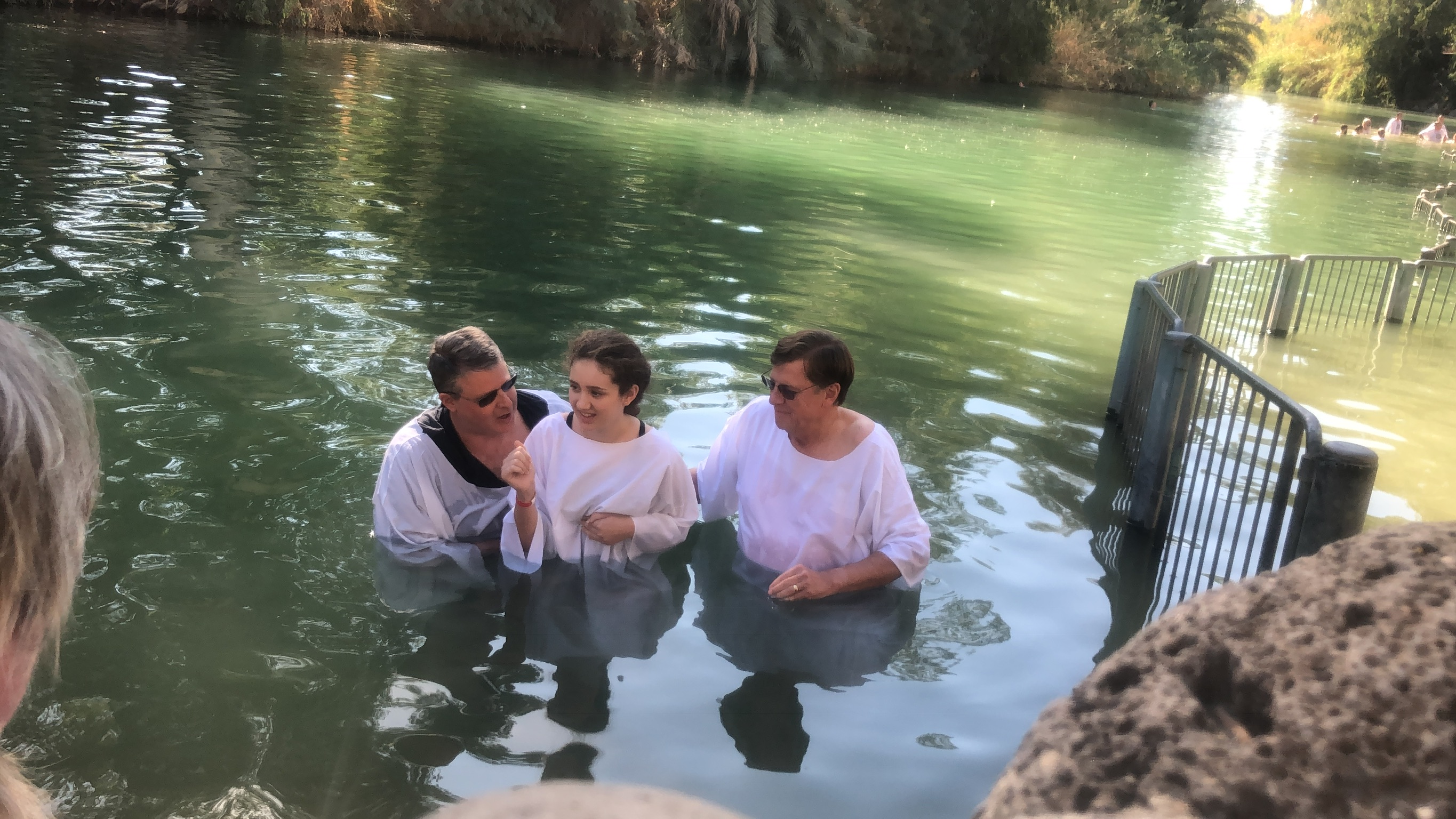 11
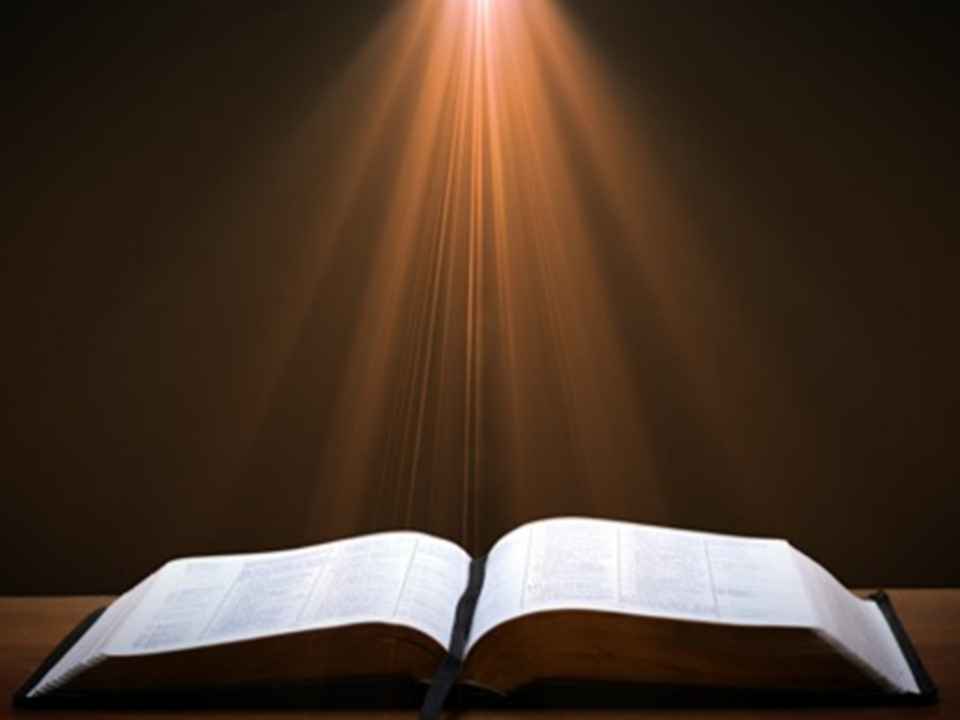 Matthew 28:18-20
18 “And Jesus came up and spoke to them, saying, ‘All authority has been given to Me in heaven and on earth. 19 Go therefore and make disciples of all the nations, baptizing them in the name of the Father and the Son and the Holy Spirit, 20 teaching them to observe all that I commanded you; and lo, I am with you always, even to the end of the age.’”
Messengers of the Kingdom In Matthew
John the Baptist – 3:2
Jesus Christ – 4:17
12 Apostles – 10:5-7
Seventy – Luke 10:1, 9
Toussaint, Behold the King, 18-20
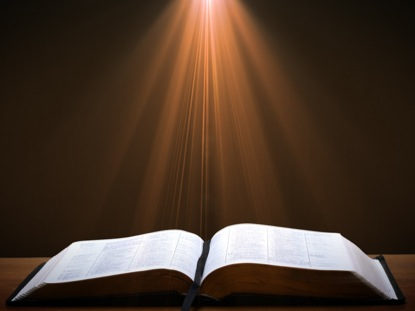 Matthew 3:1-2 (NASB)
“Now in those days John the Baptist came, preaching in the wilderness of Judea, saying, ‘Repent, for the kingdom of heaven is at hand.’”
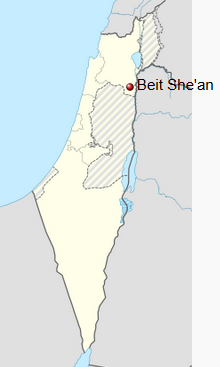 Bet She’An
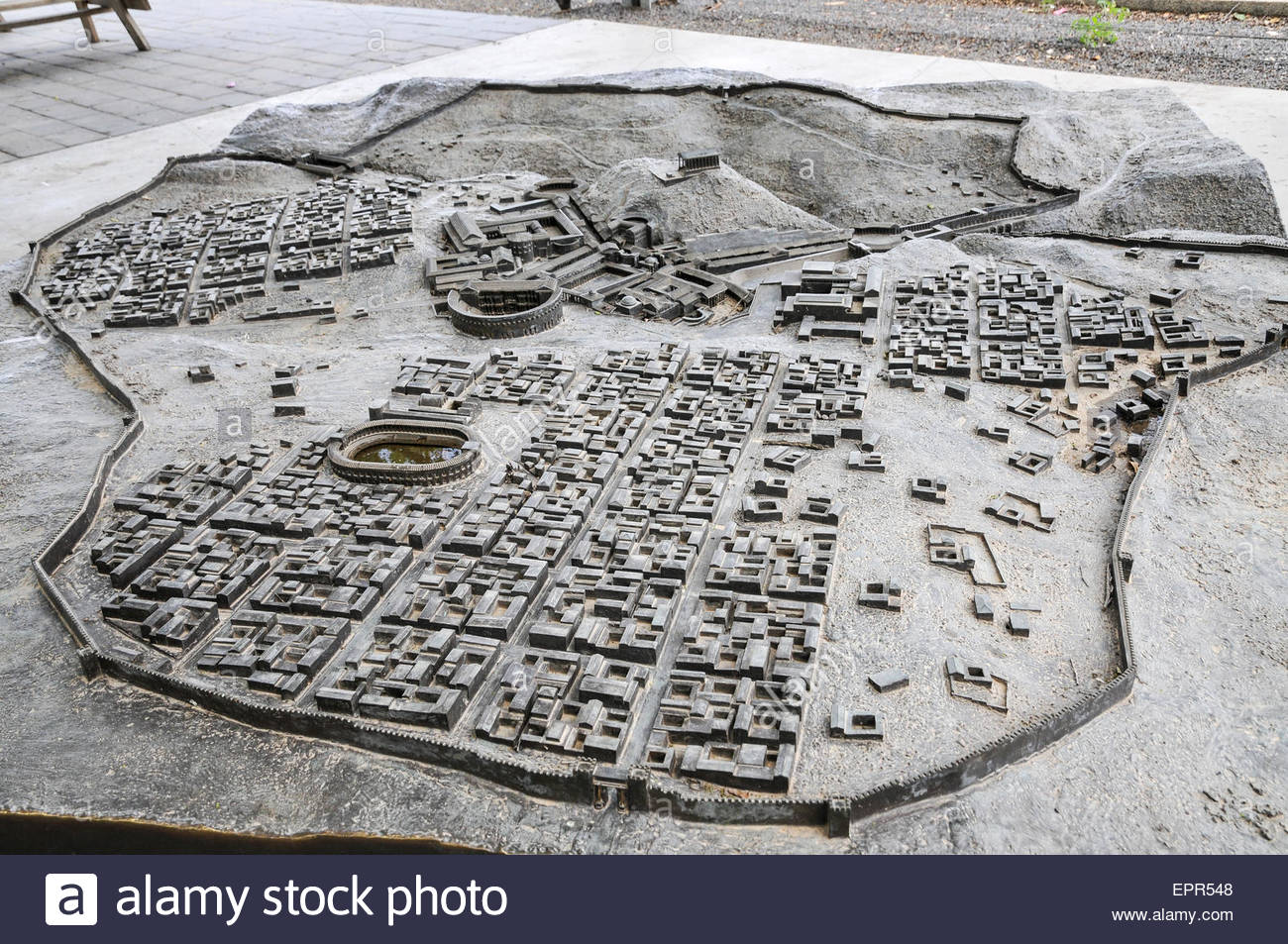 Roman Ruins
Joshua, Saul, Jonathan
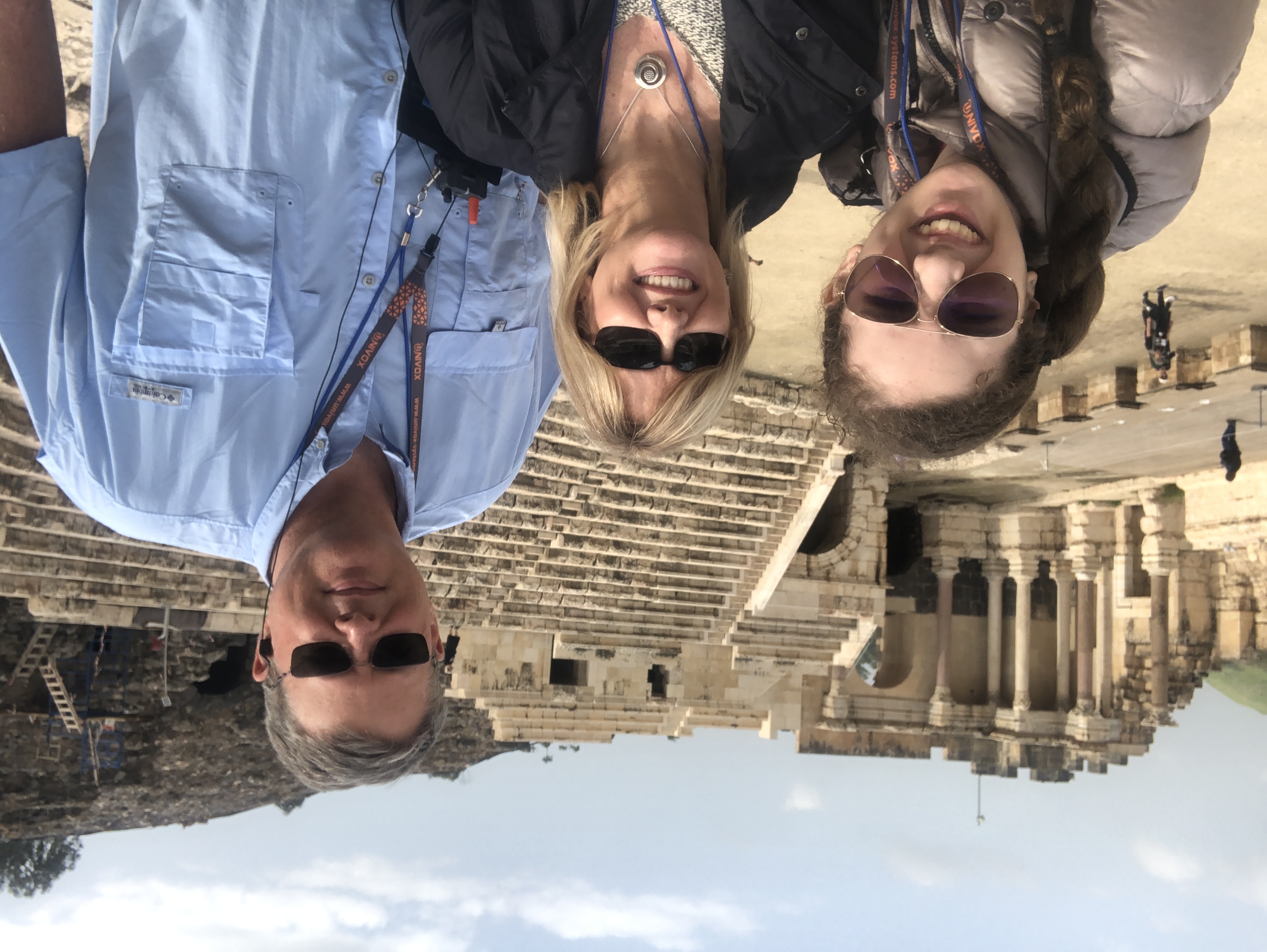 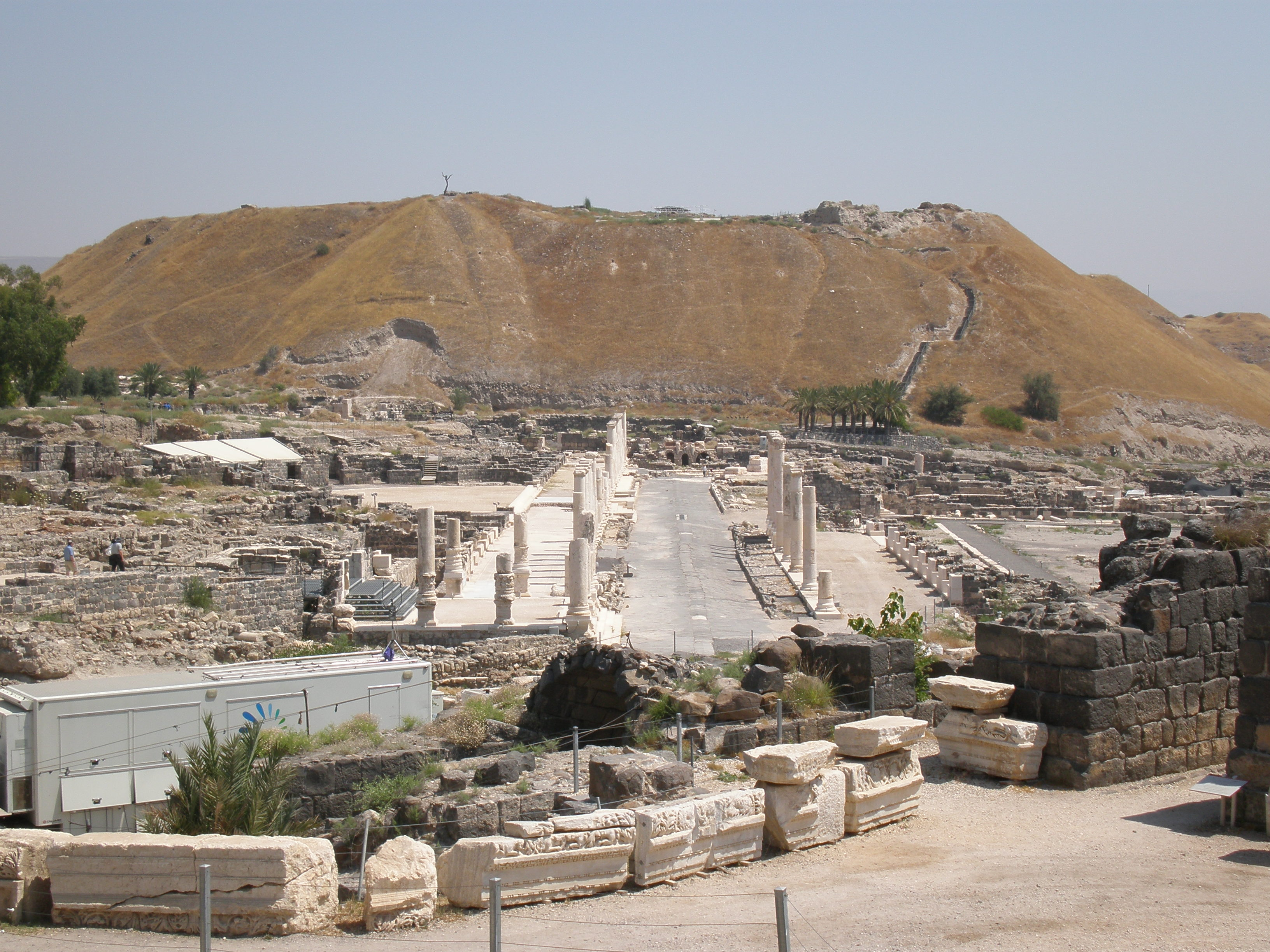 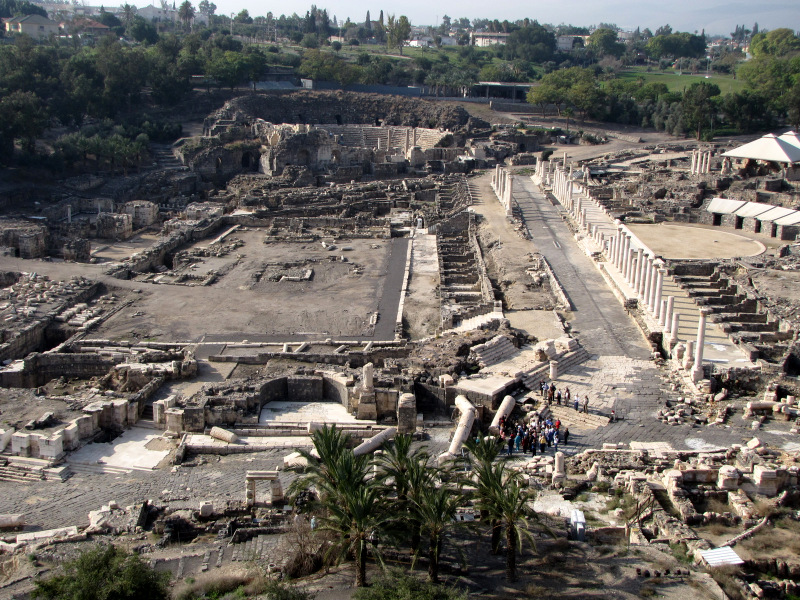 15
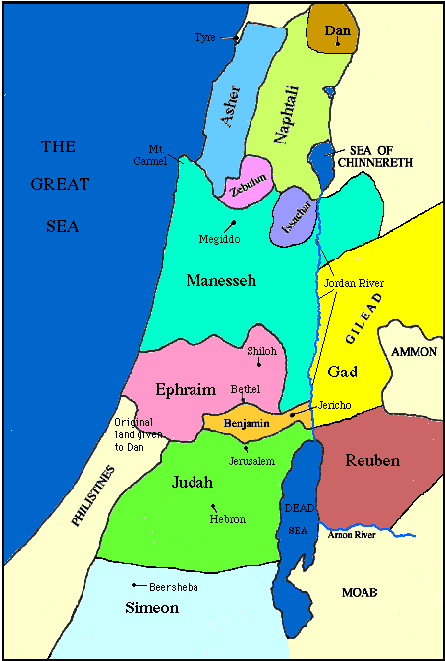 16
Christ’s Five Trips to Jerusalem
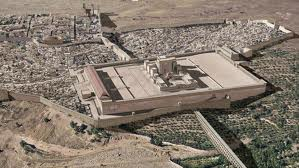 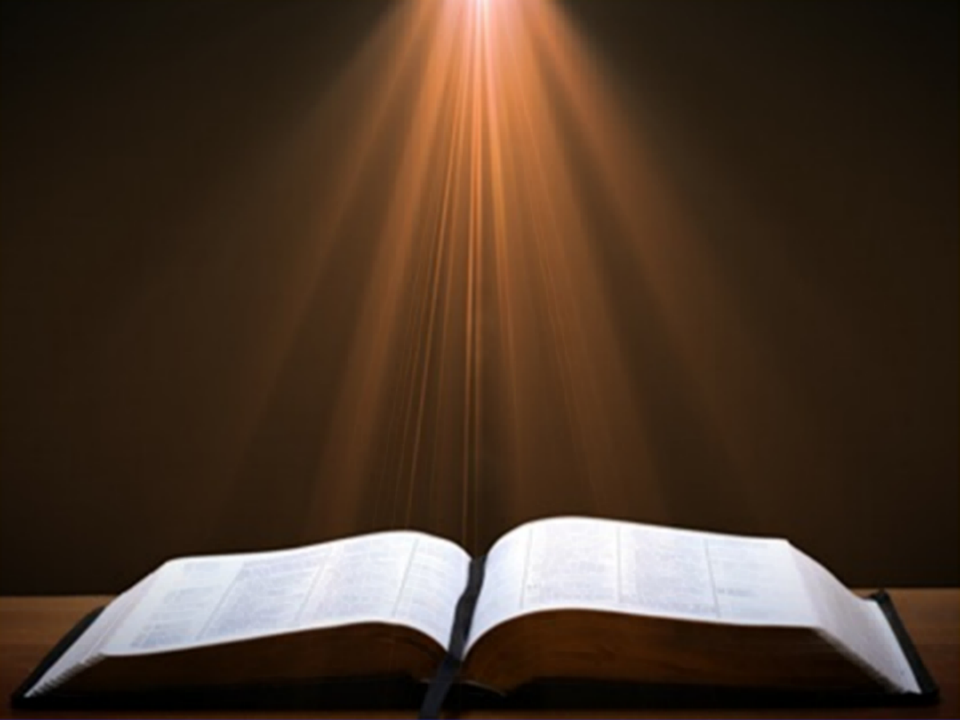 Revelation 11:8-10
“8 And their dead bodies will lie in the street of the great city which mystically is called Sodom and Egypt, where also their Lord was crucified. 9 Those from the peoples and tribes and tongues and nations will look at their dead bodies for three and a half days, and will not permit their dead bodies to be laid in a tomb. 10 And those who dwell on the earth will rejoice over them and celebrate; and they will send gifts to one another, because these two prophets tormented those who dwell on the earth.”
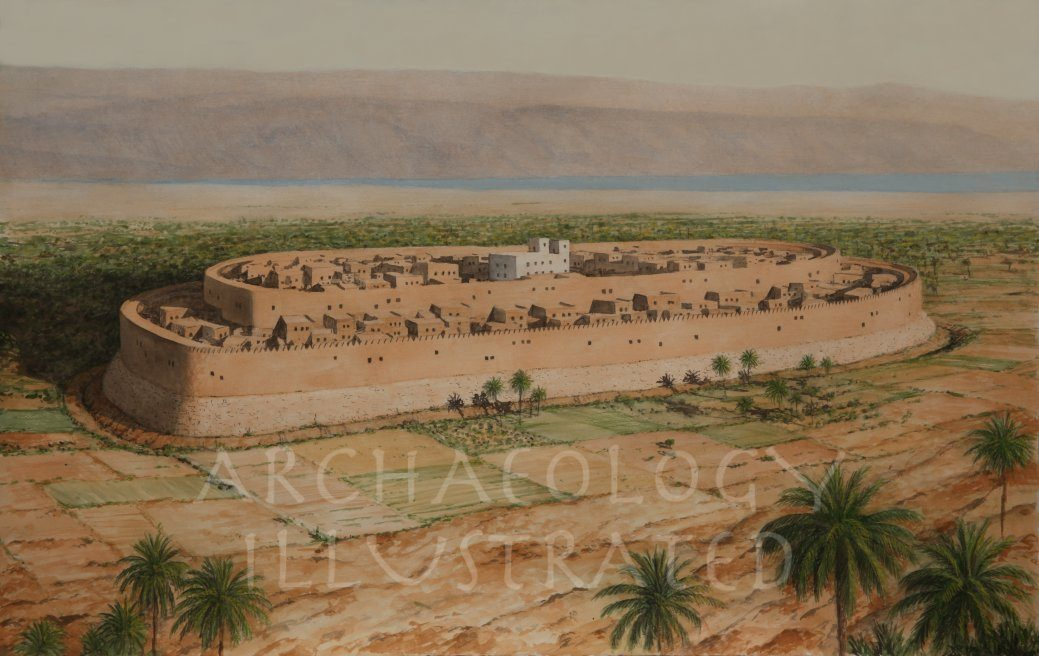 Jericho
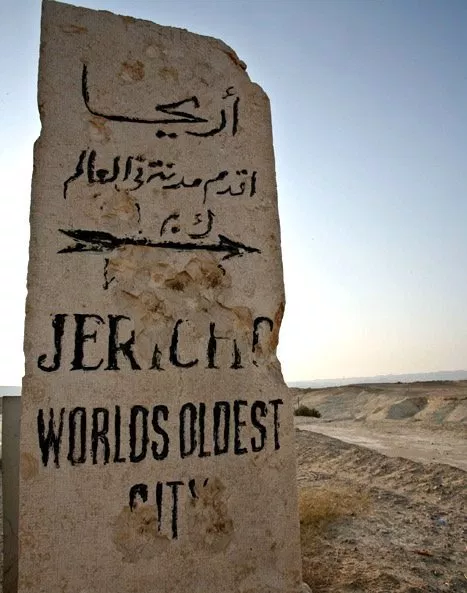 Joshua, Elijah
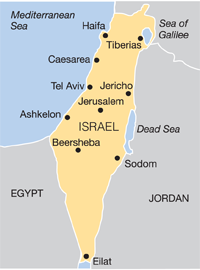 Walls
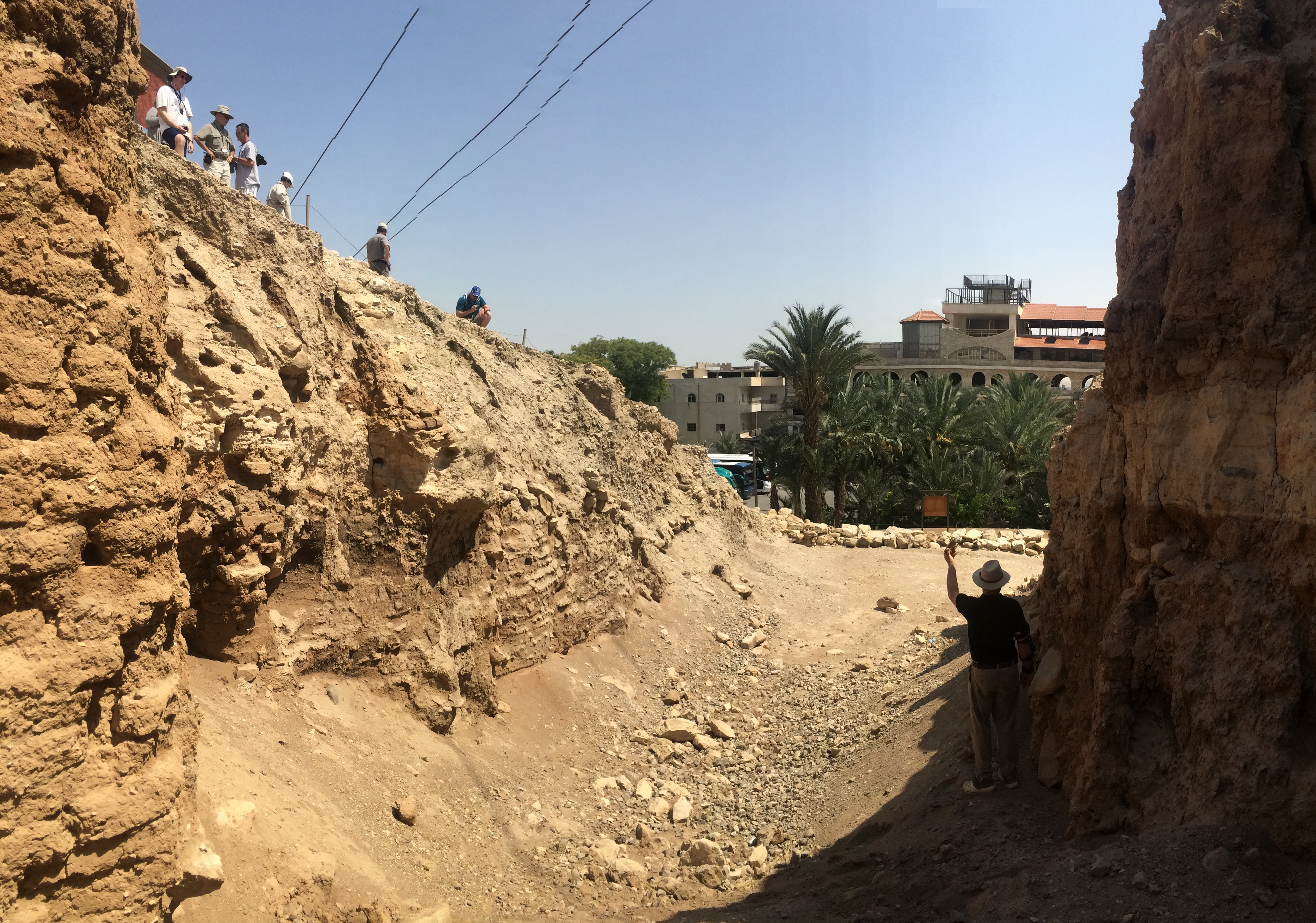 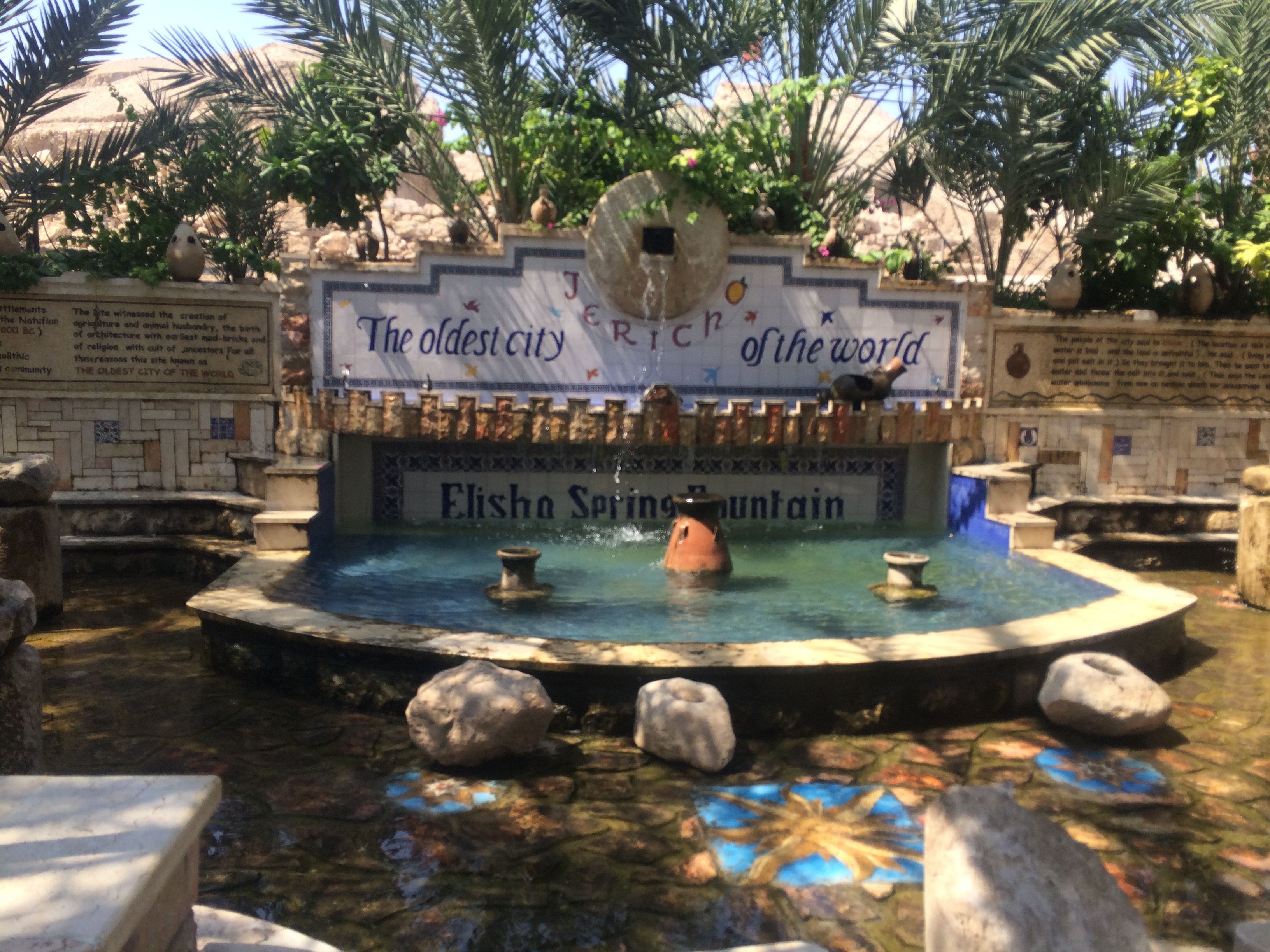 20
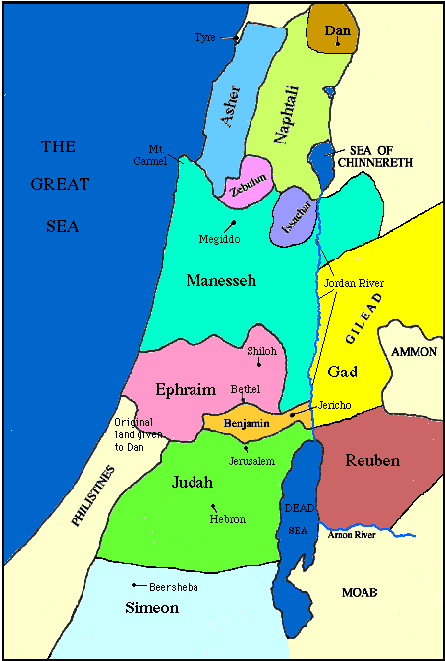 21
Christ’s Five Trips to Jerusalem
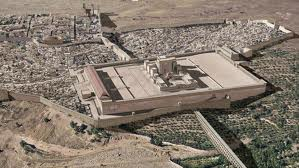